Преподавание – есть искусство, поэтому совершенство недостижимо, а совершенствование - бесконечно         Л.Н. Толстой
Формирование ценностных жизненных ориентиров в рамках внеурочной деятельности 
            Воспитатель ГПД Калашникова С.В.
Внеурочная деятельность является составной частью образовательного процесса, ее значение -удовлетворение потребностей обучающихся в содержательном досуге, дополнительном образовании, спорте, участии в самоуправлении и общественно-полезной деятельности.
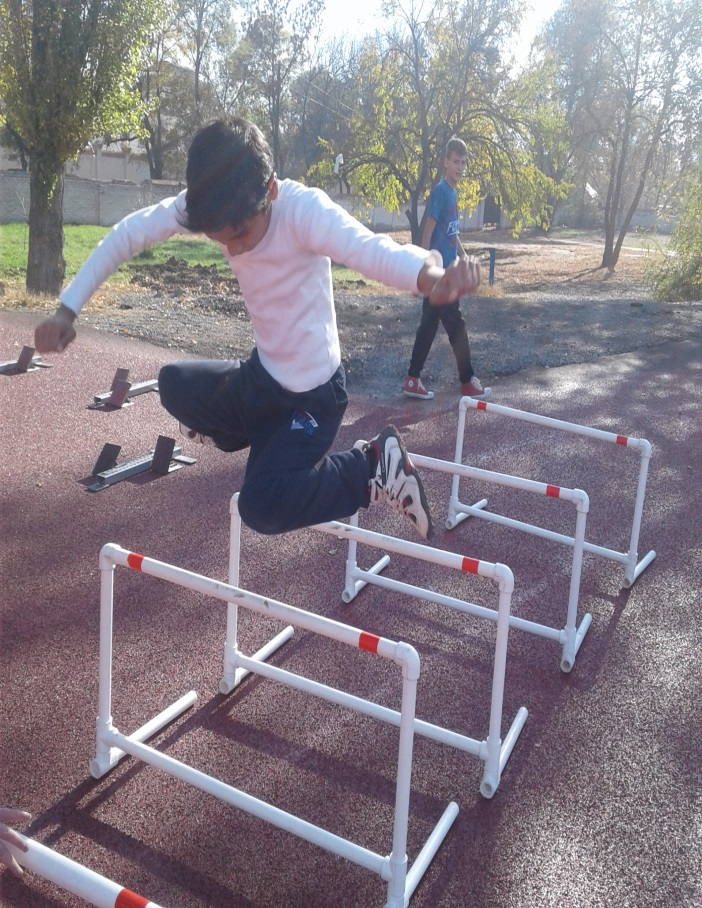 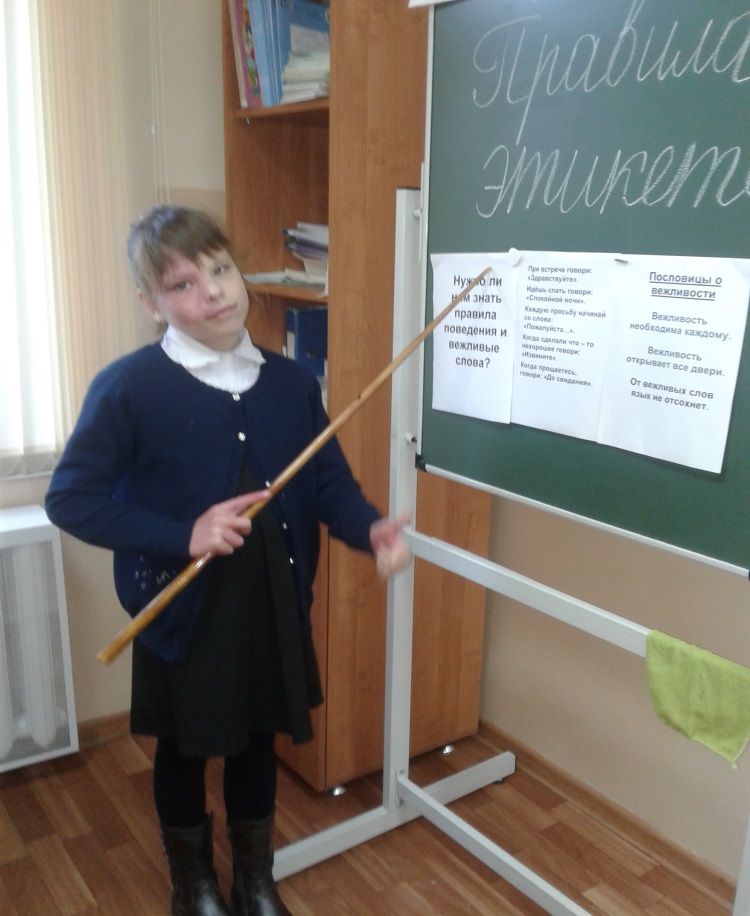 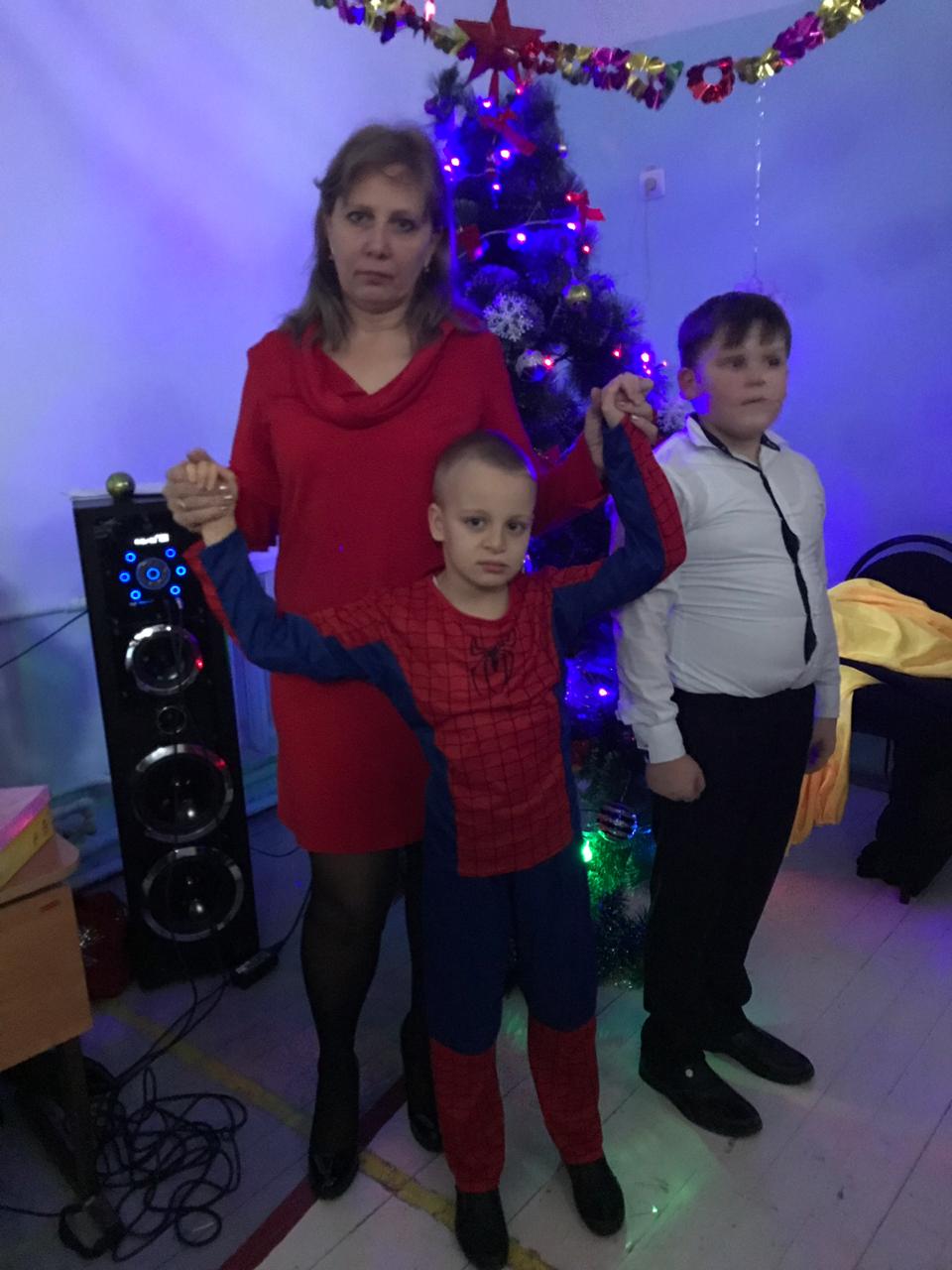 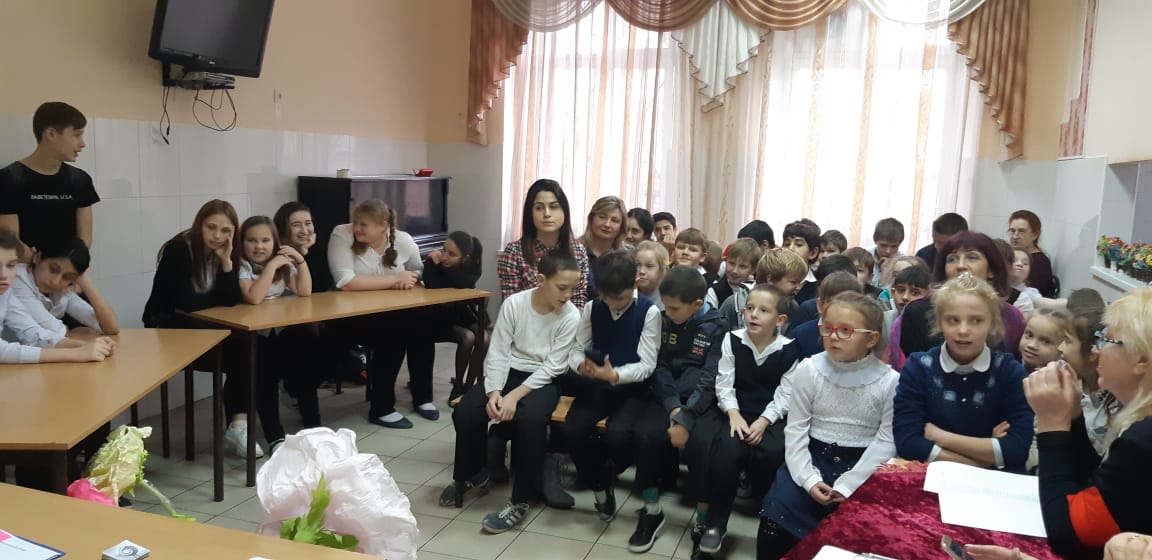 Какова основная цель внеурочной деятельности?
      Внеурочная деятельность, как и деятельность обучающихся в рамках уроков направлена на  достижение результатов освоения основной образовательной программы. Но в первую очередь – это достижение личностных и метапредметных результатов. Это определяет и специфику внеурочной деятельности, в ходе которой обучающийся не только и даже не столько должен узнать, сколько научиться действовать, чувствовать, принимать решения и др. Если предметные результаты достигаются в процессе освоения школьных дисциплин, то в достижении метапредметных, а особенно личностных результатов – ценностей, ориентиров, потребностей, интересов человека, удельный вес внеурочной деятельности гораздо выше, так как ученик выбирает ее исходя из своих интересов, мотивов.
Три уровня результатов внеурочной деятельности школьников:
 Первый уровень результатов — приобретение школьником социальных знаний (об общественных нормах, устройстве общества, о социально одобряемых и неодобряемых формах поведения в обществе и т. п.), первичного понимания социальной реальности и повседневной жизни. 
Второй уровень результатов — получение школьником опыта переживания и позитивного отношения к базовым ценностям общества (человек, семья, Отечество, природа, мир, знания, труд, культура), ценностного отношения к социальной реальности в целом. 
Третий уровень результатов — получение школьником опыта самостоятельного общественного действия.
Модель воспитательного процесса, которая включает 5 направлений


 - Гражданско-нравственное;
 - Художественно-эстетическое;
 - Экологическое;
 - Спортивно-оздоровительное и  трудовое;
 - Правовое
Гражданско- нравственное
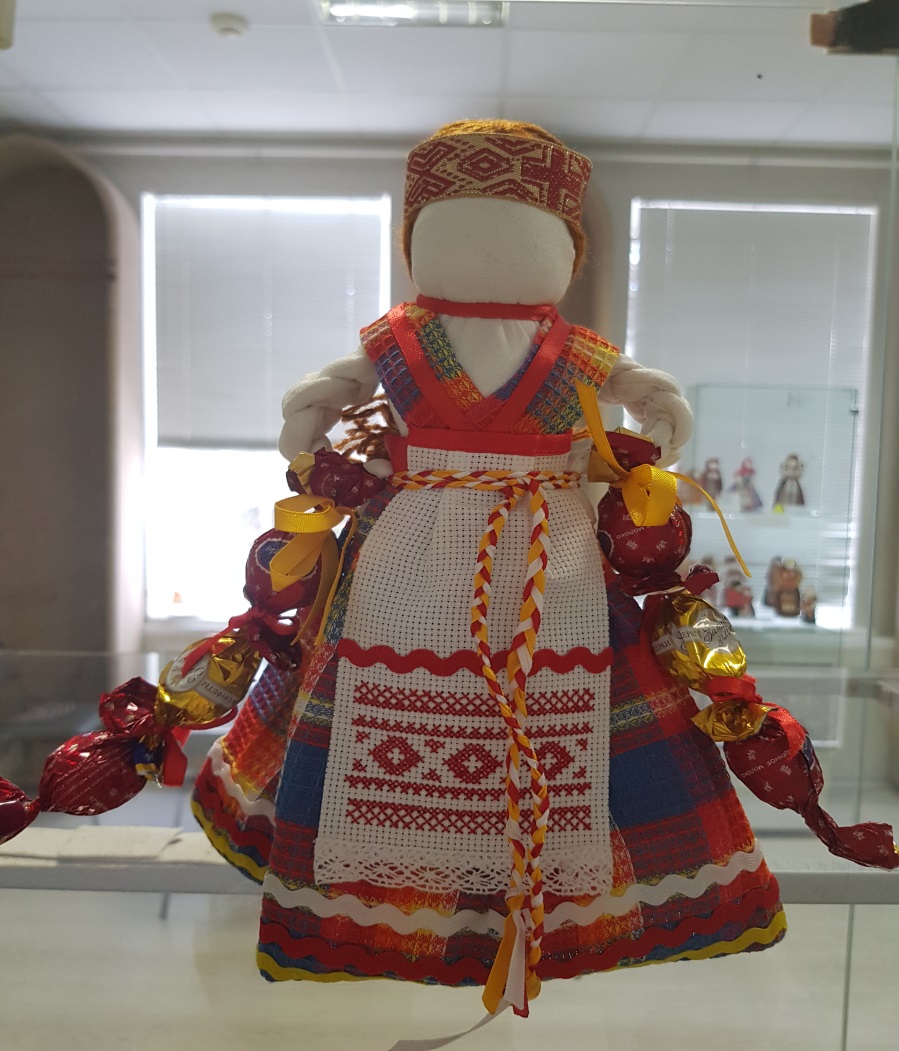 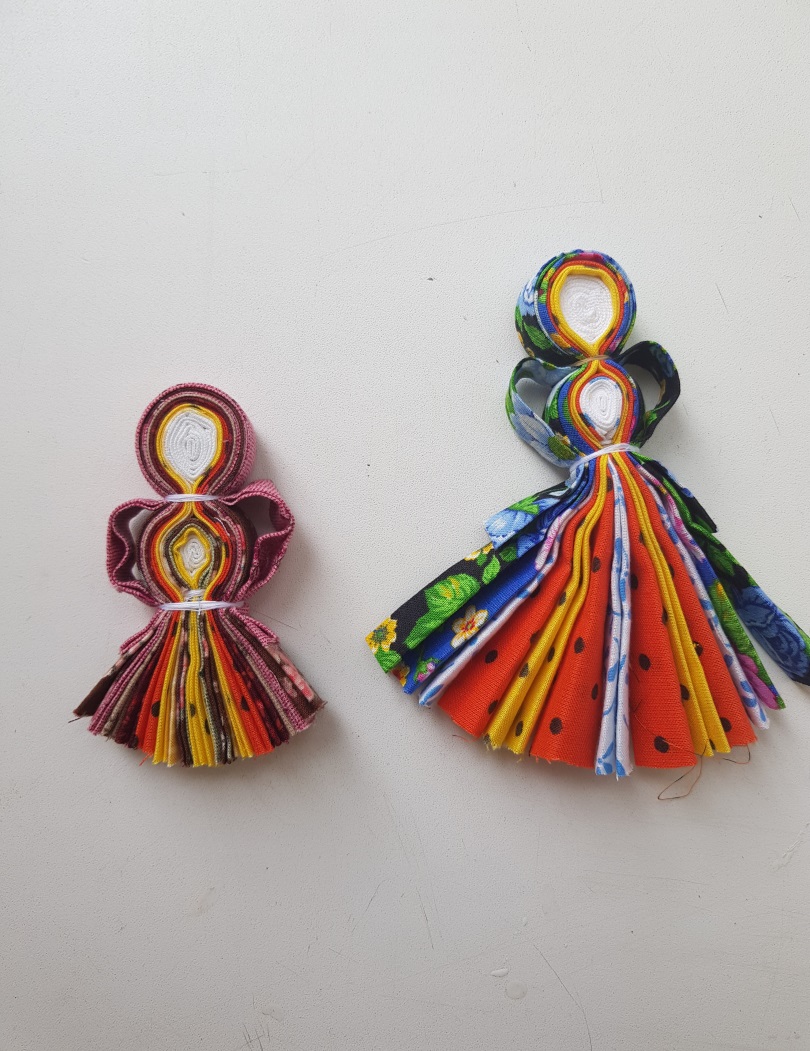 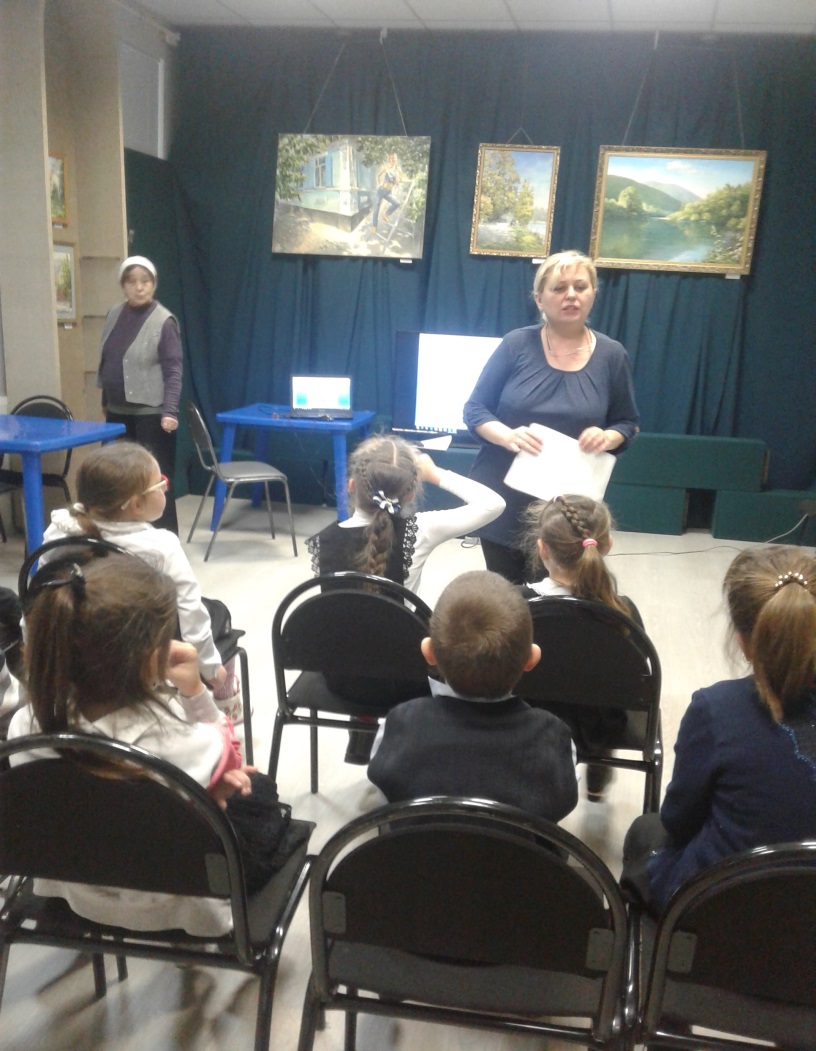 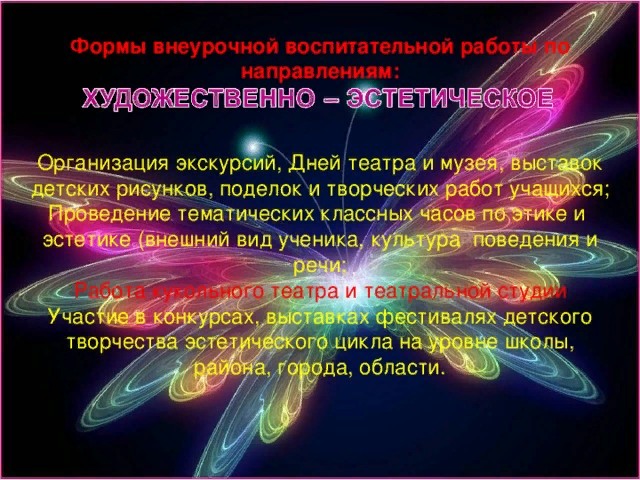 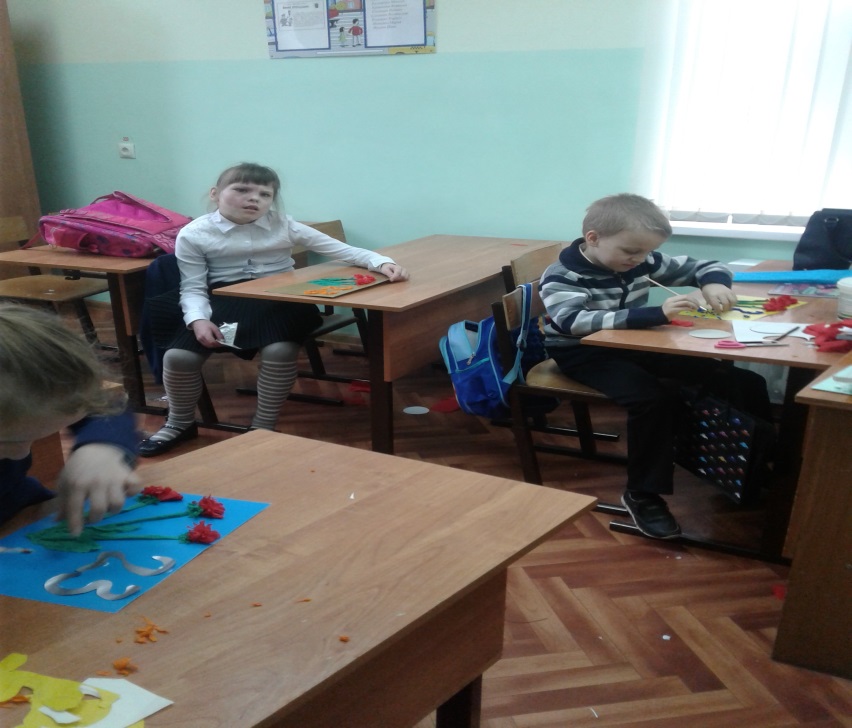 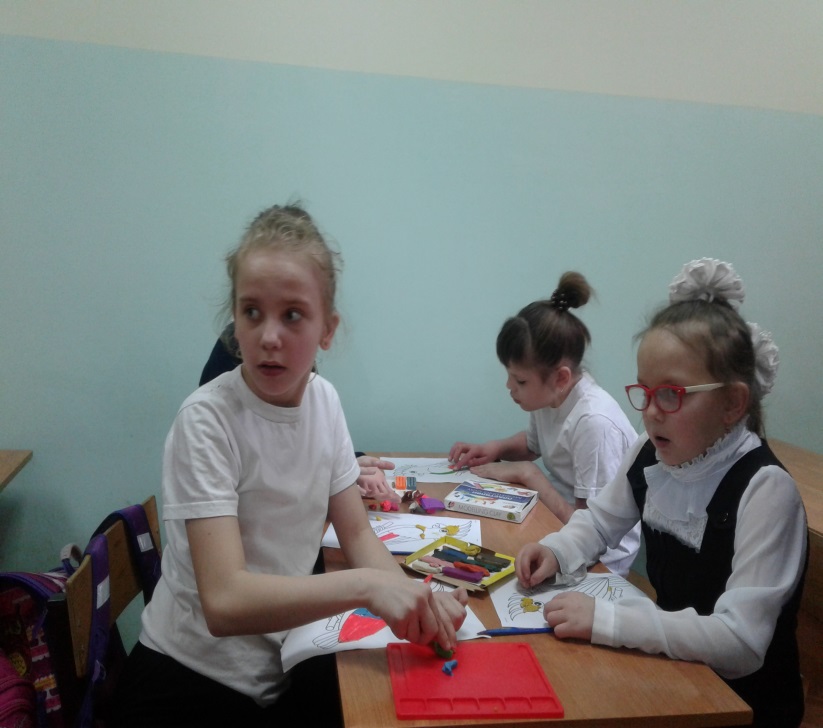 Художественно-эстетическое
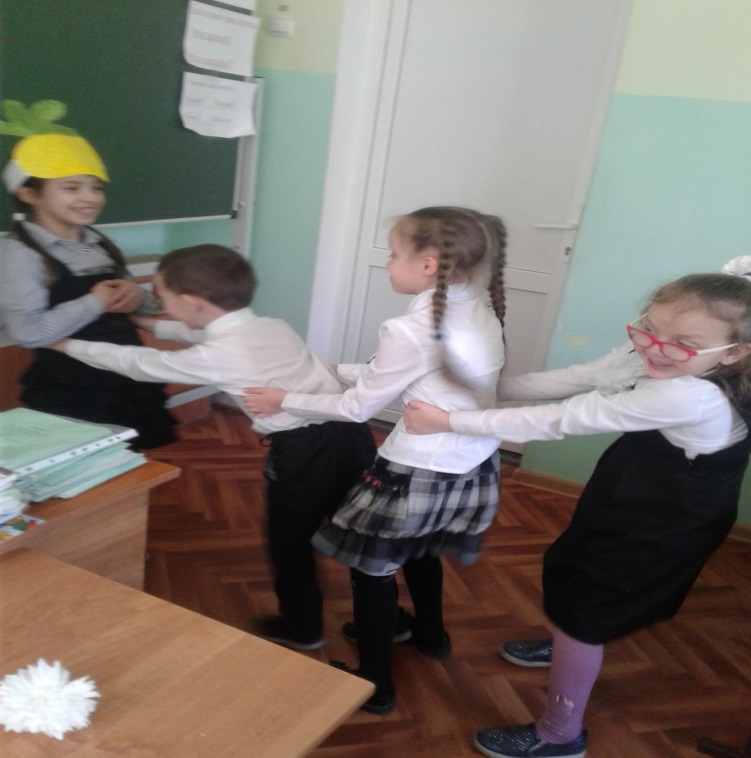 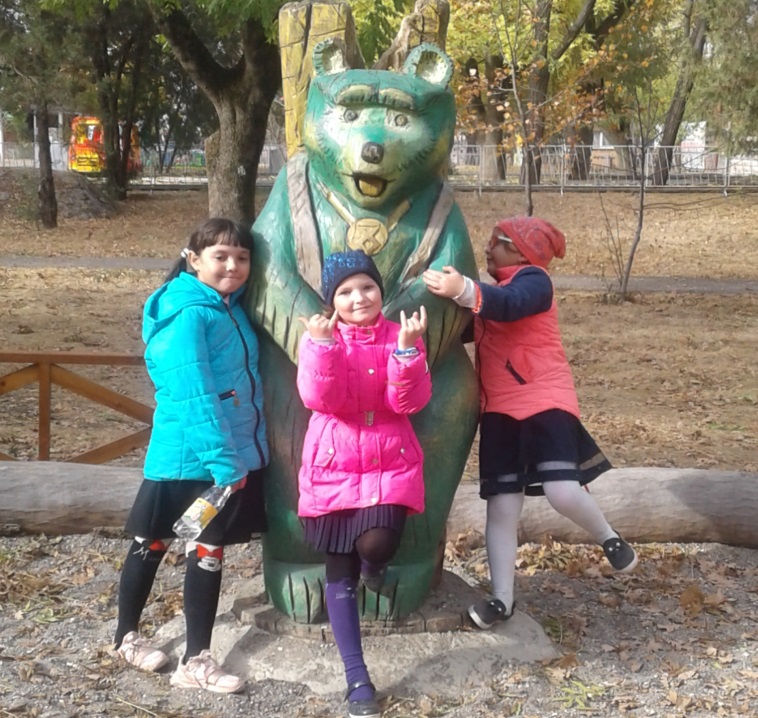 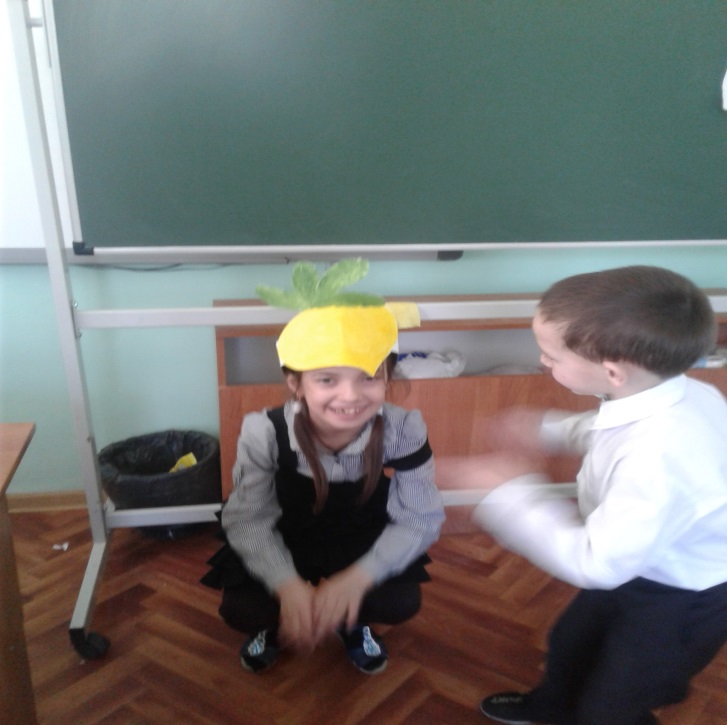 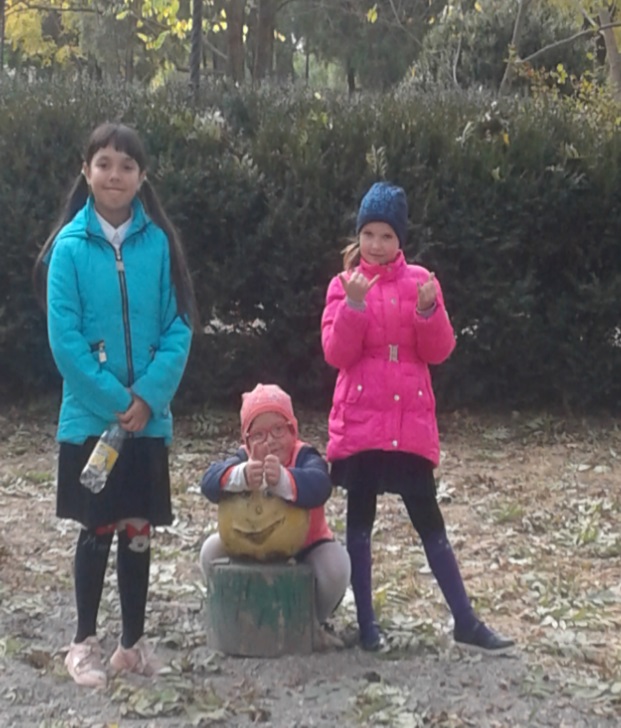 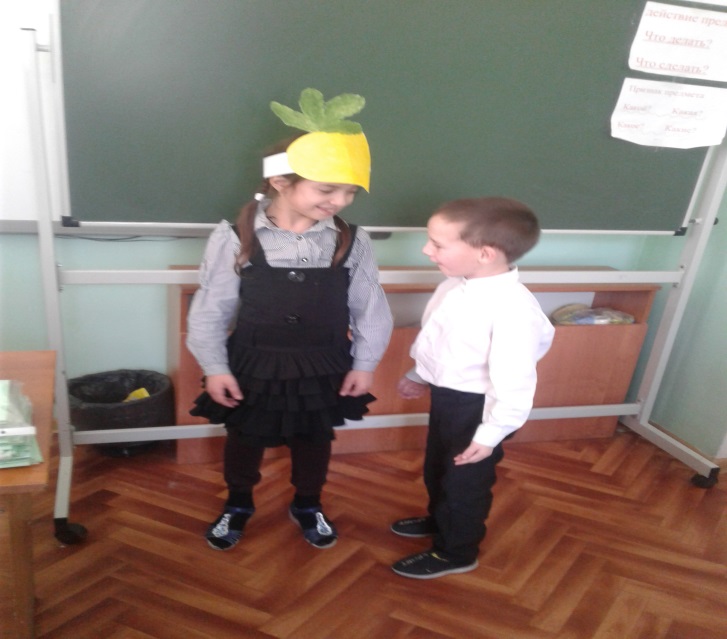 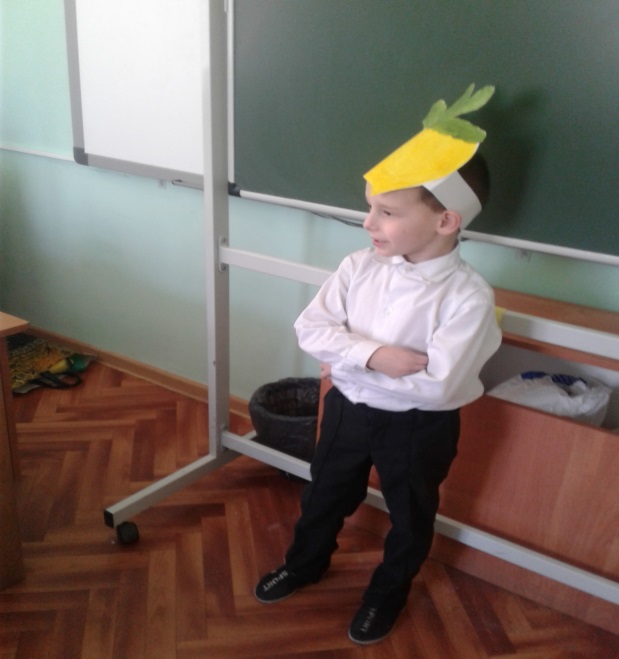 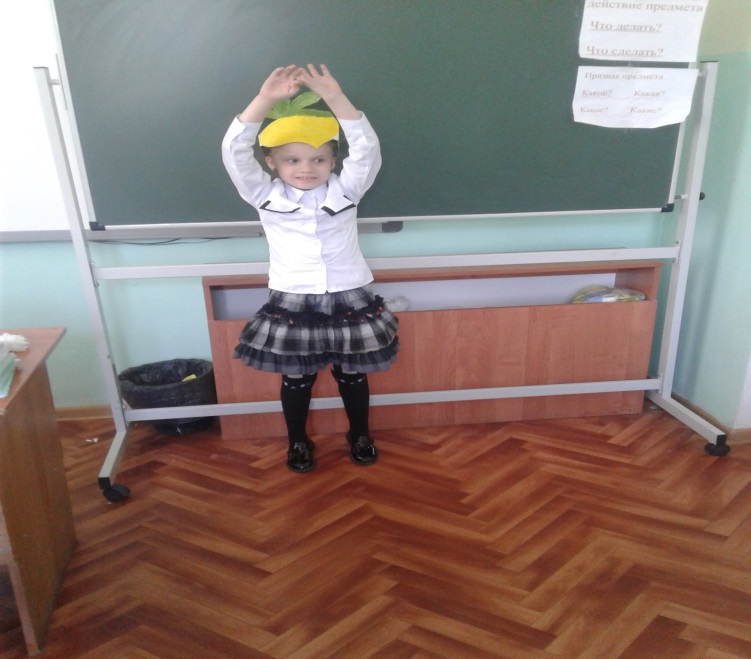 Экологическое
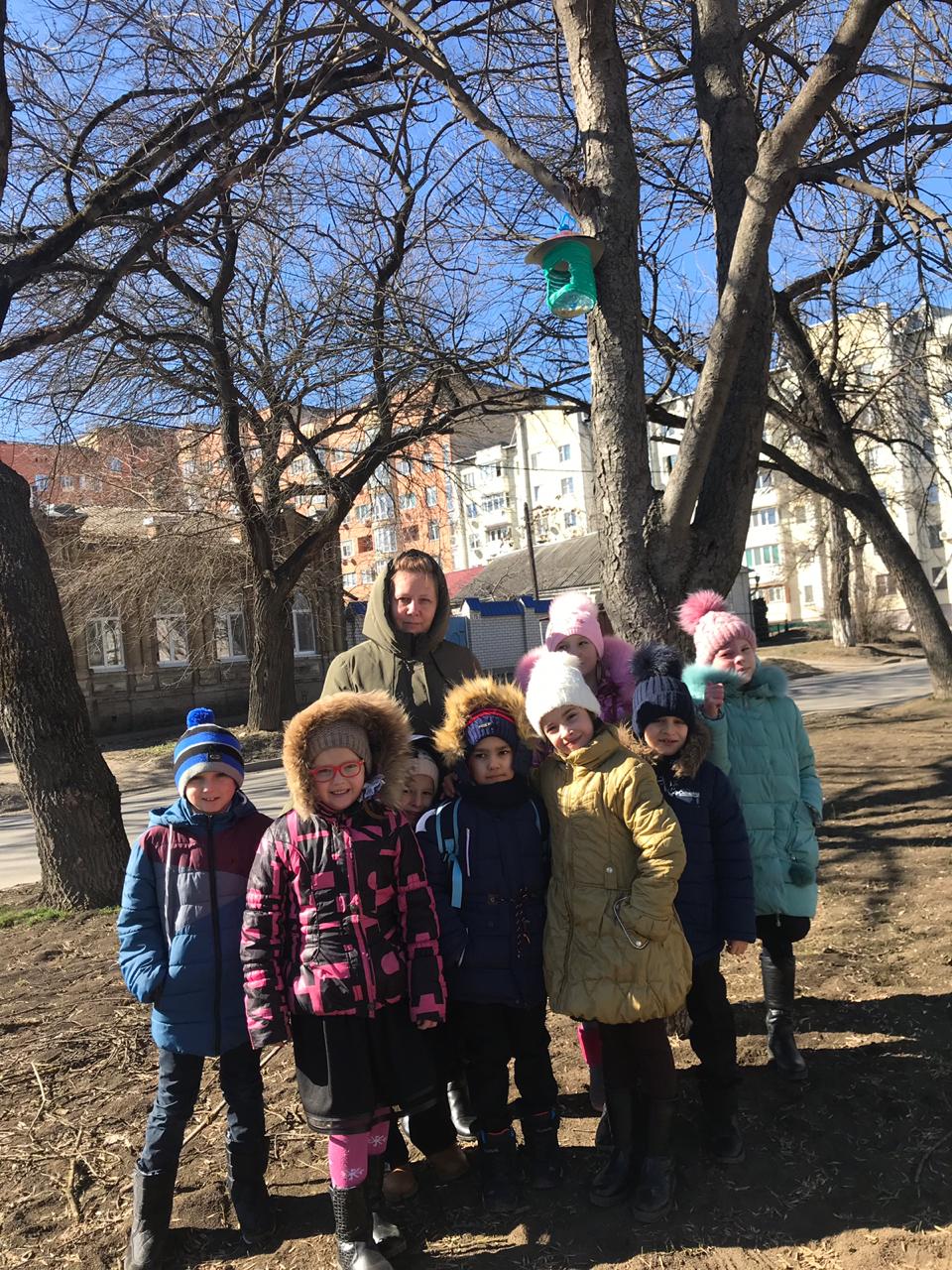 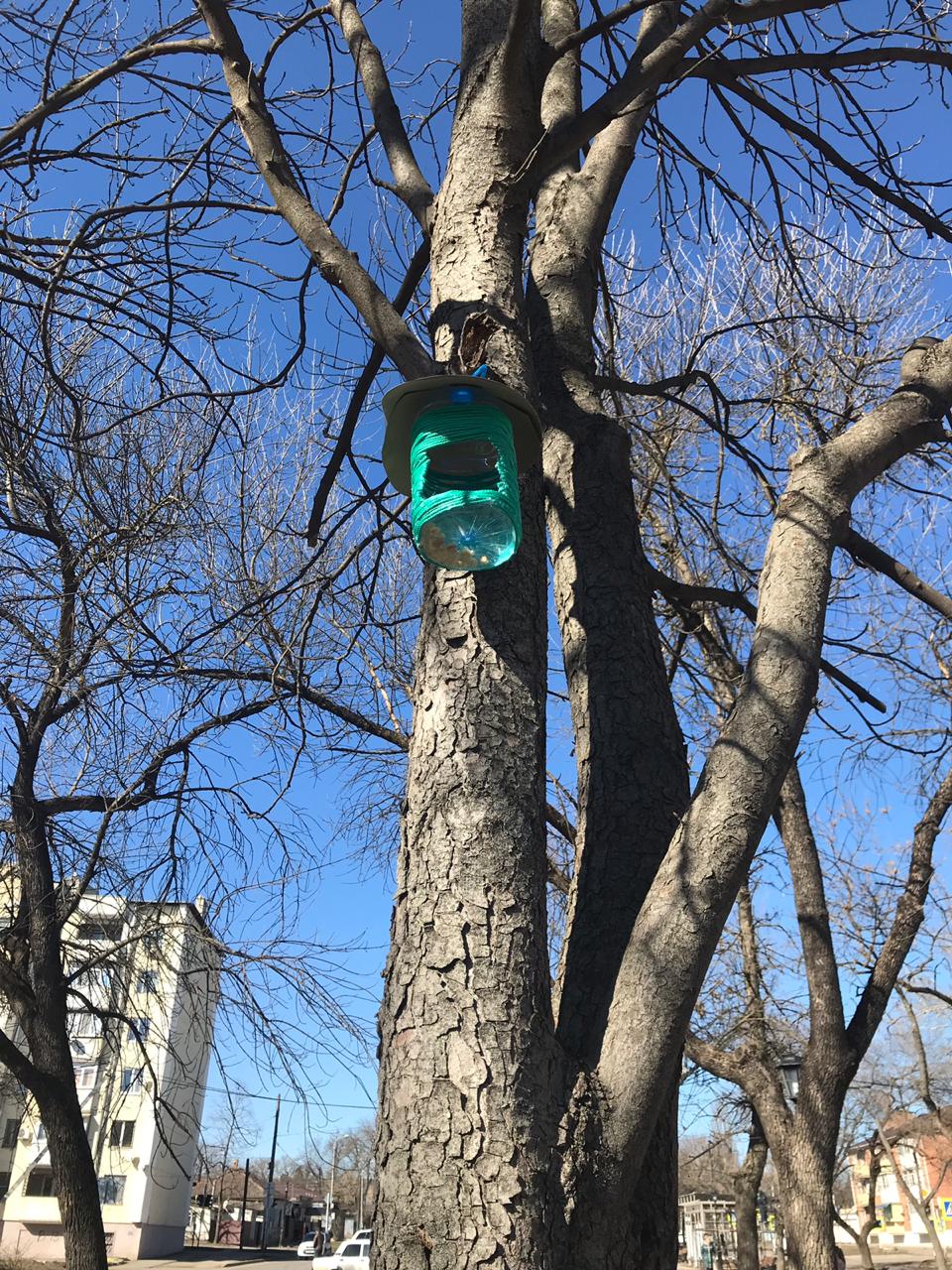 Спортивно-оздоровительное, трудовое
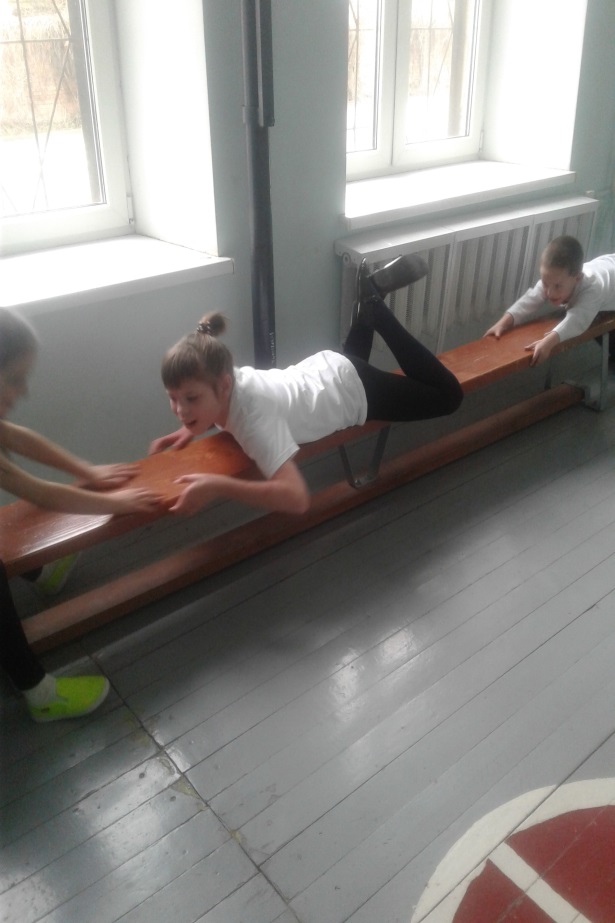 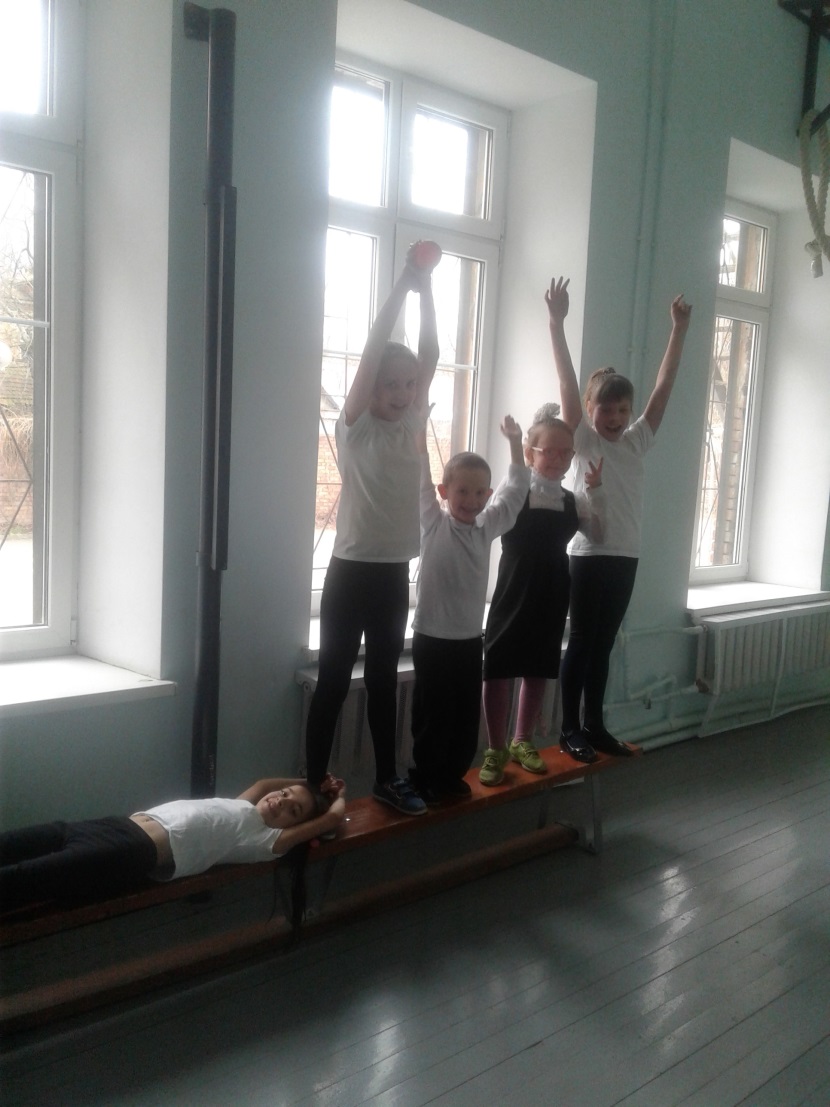 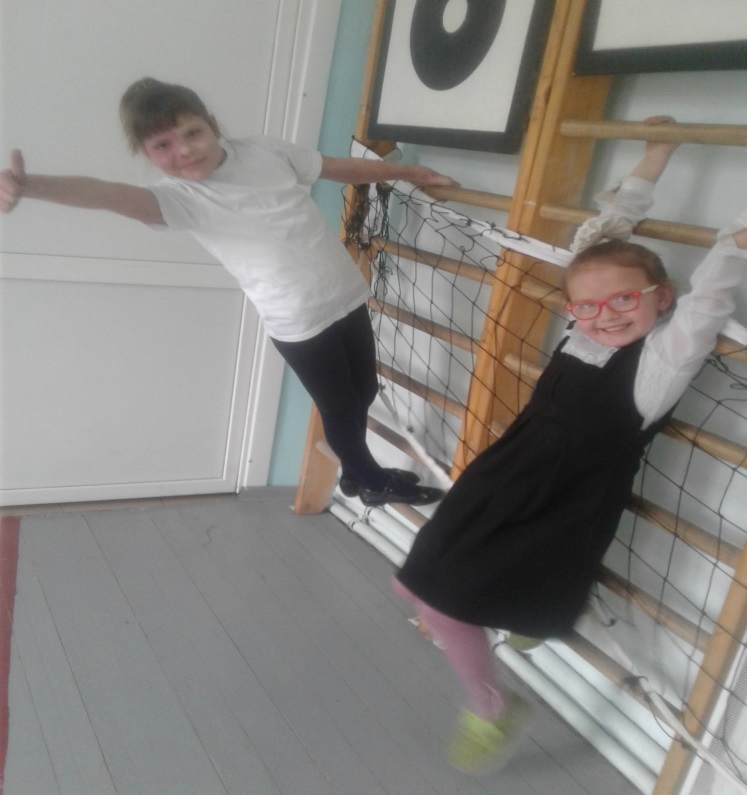 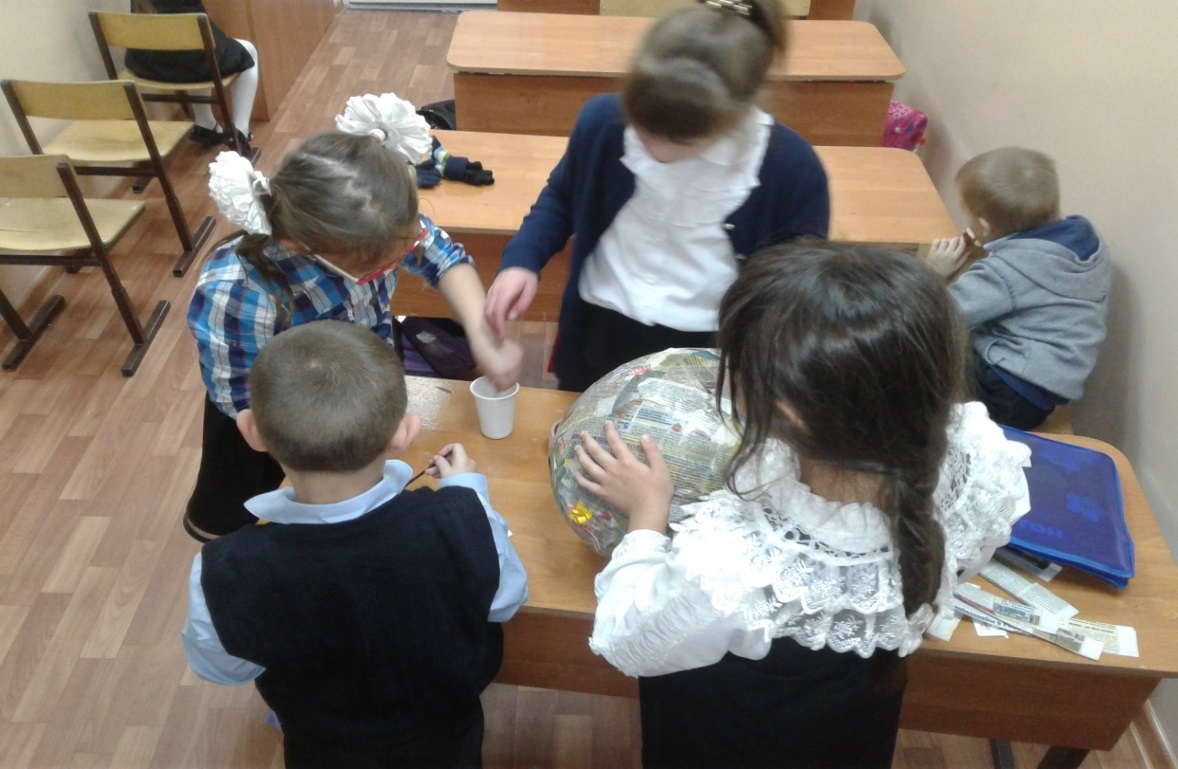 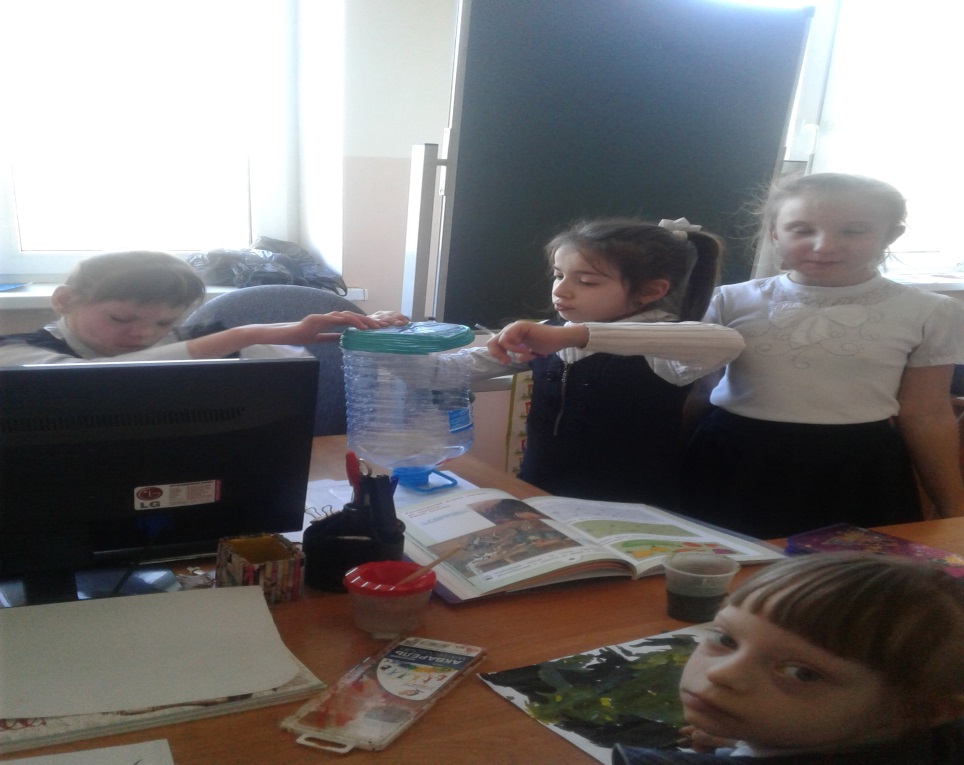 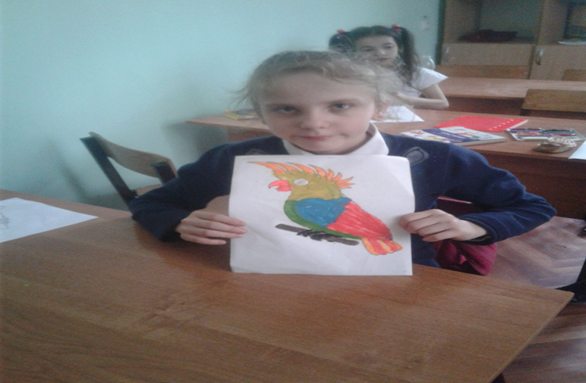 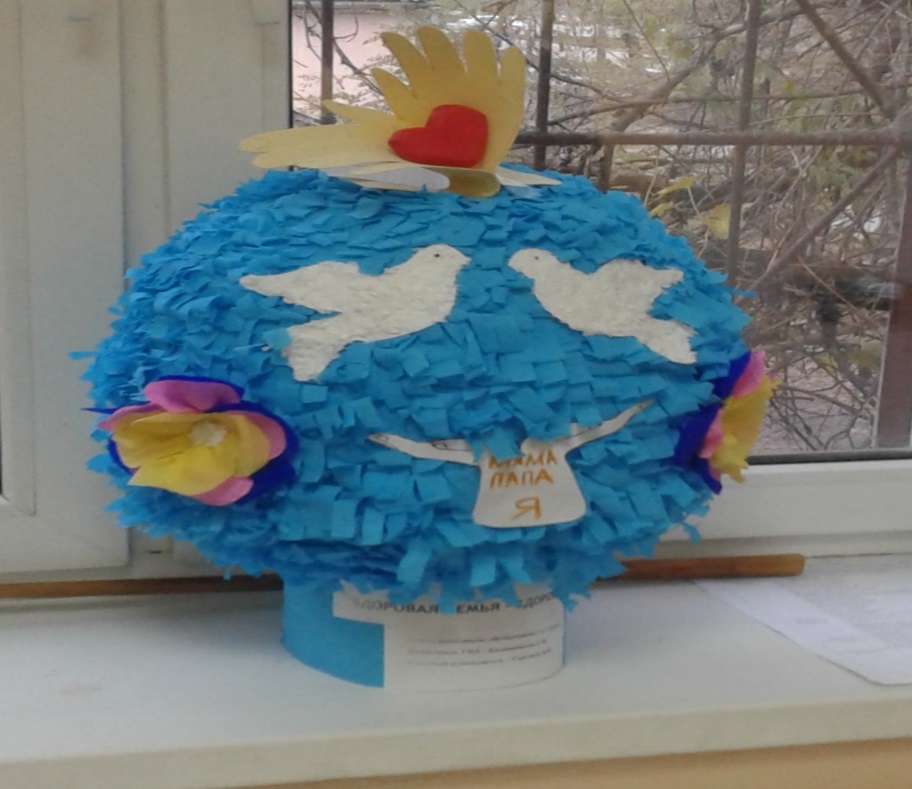 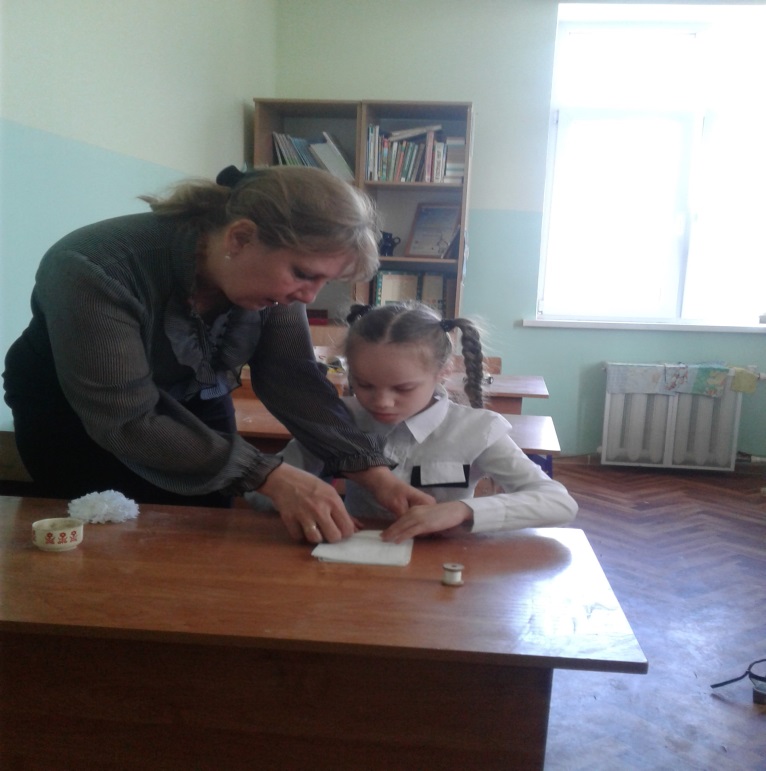 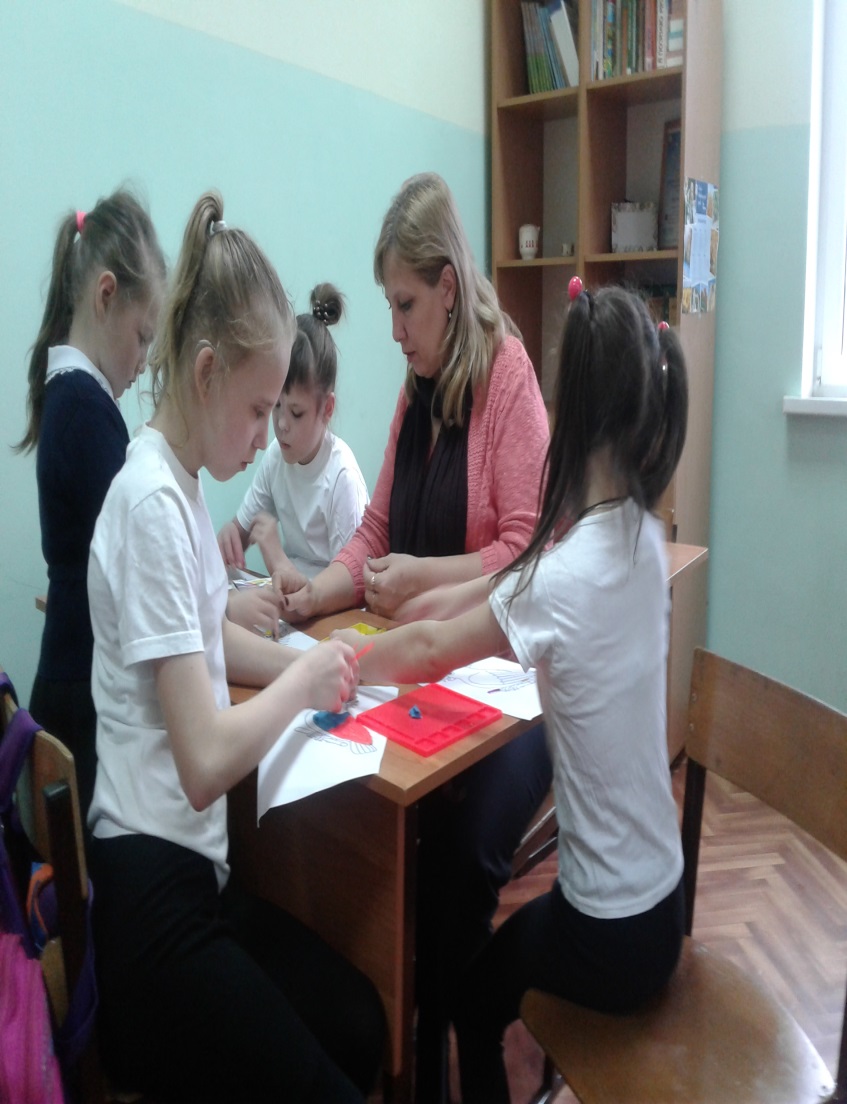 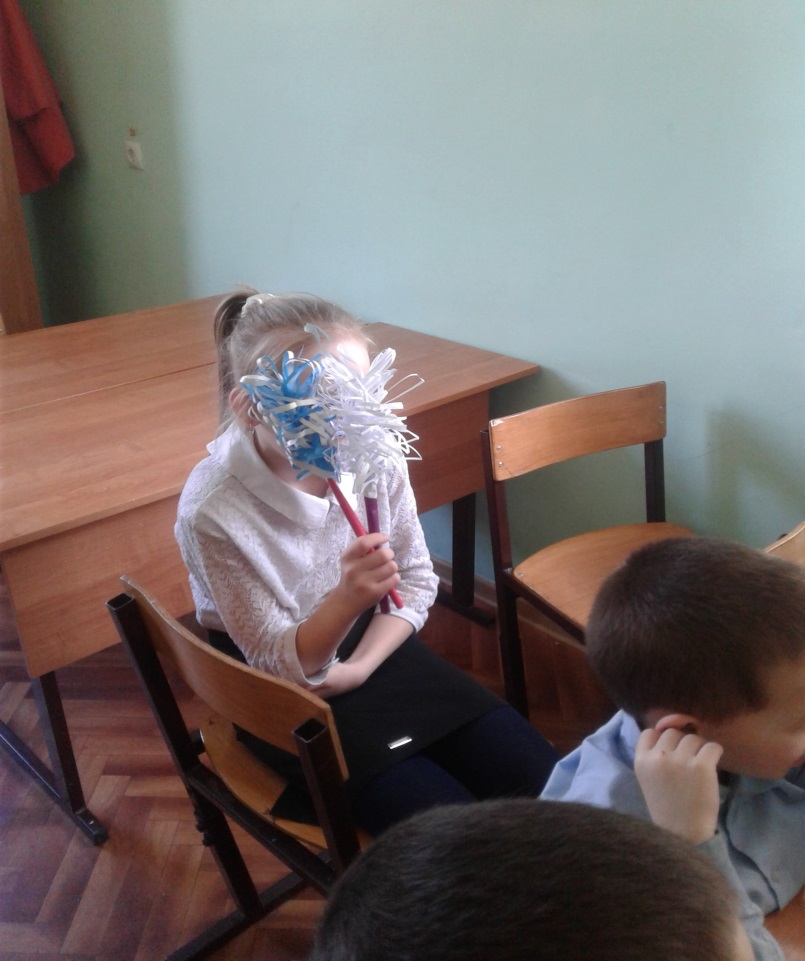 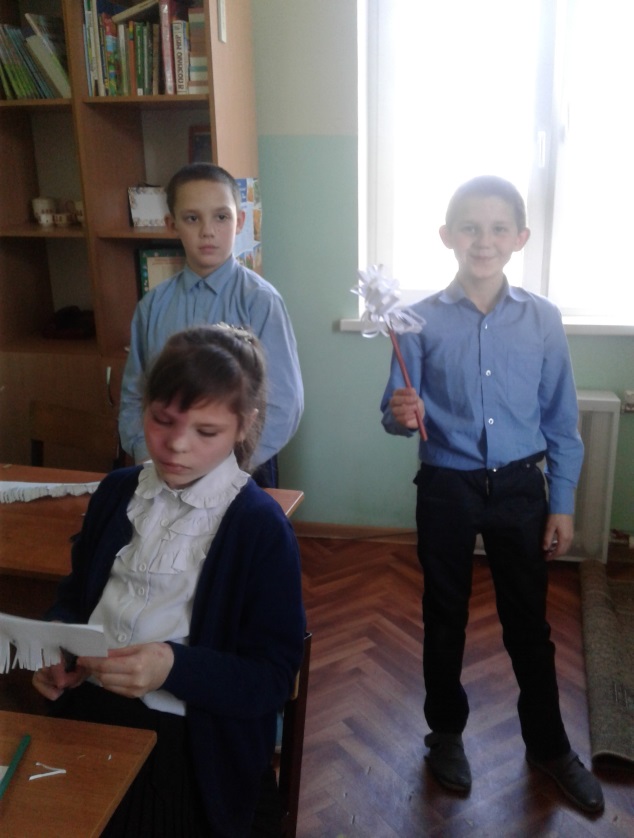 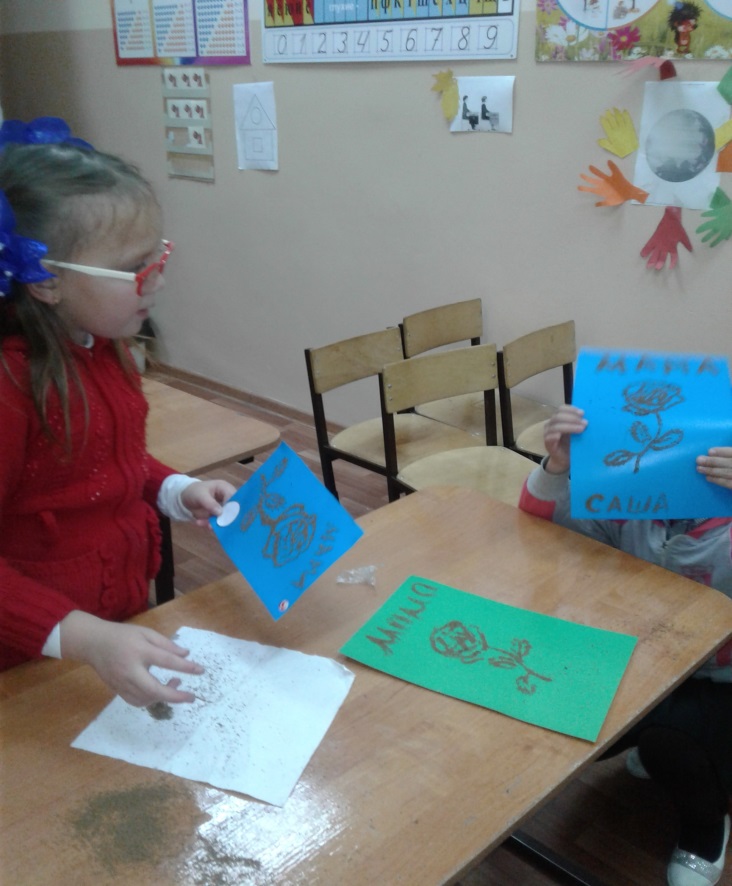 Направления внеурочной деятельности, способствуют формированию ценностных жизненных ориентиров: 
-  формированию патриотических чувств, отзывчивости, доброжелательности, взаимопомощи, ответственности, бережного отношения к окружающим предметам,
 -  позволяет воспитать из младших школьников настоящих патриотов и поистине нравственных людей.
-  развитию умения видеть и создавать прекрасное,
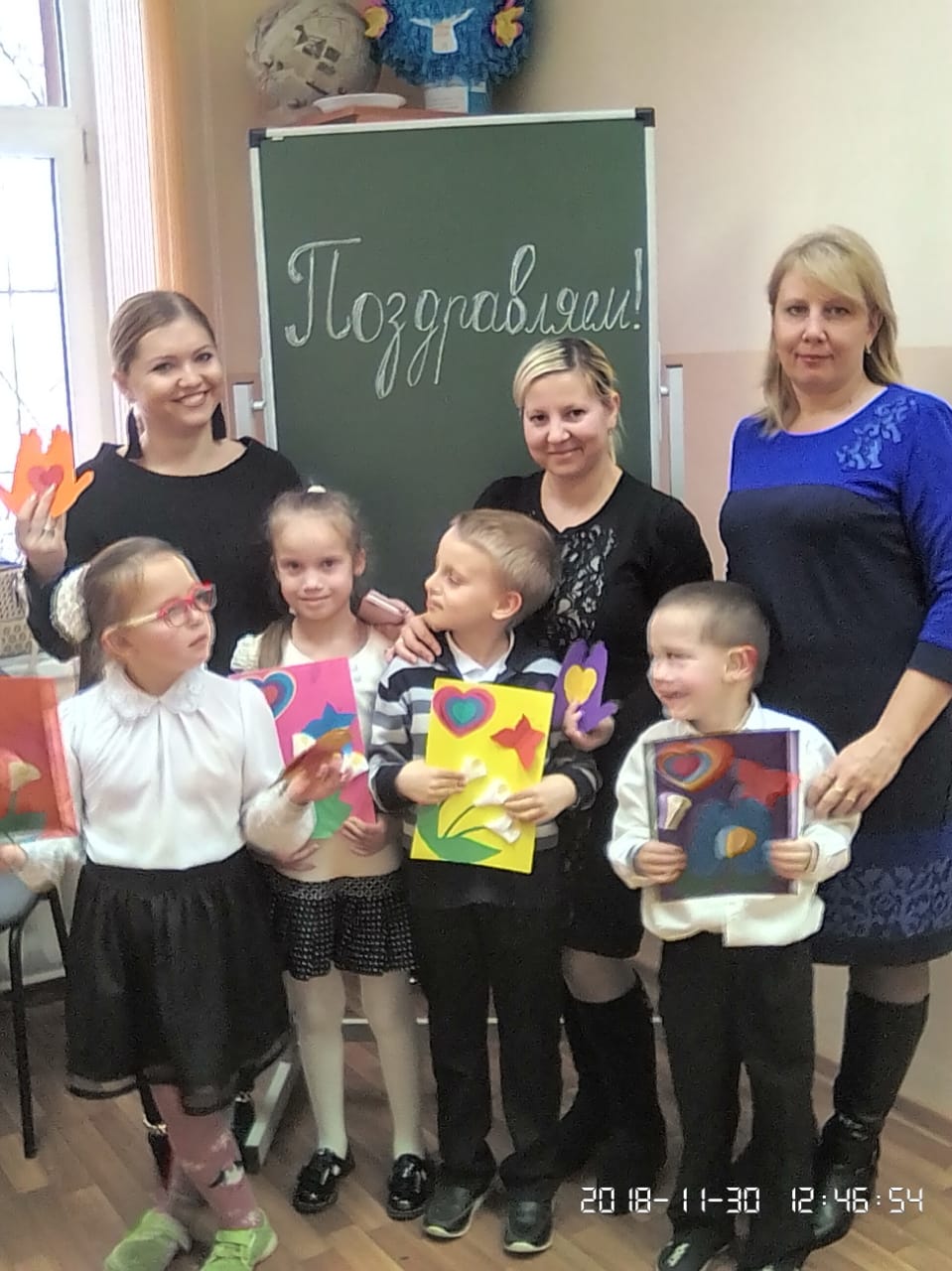 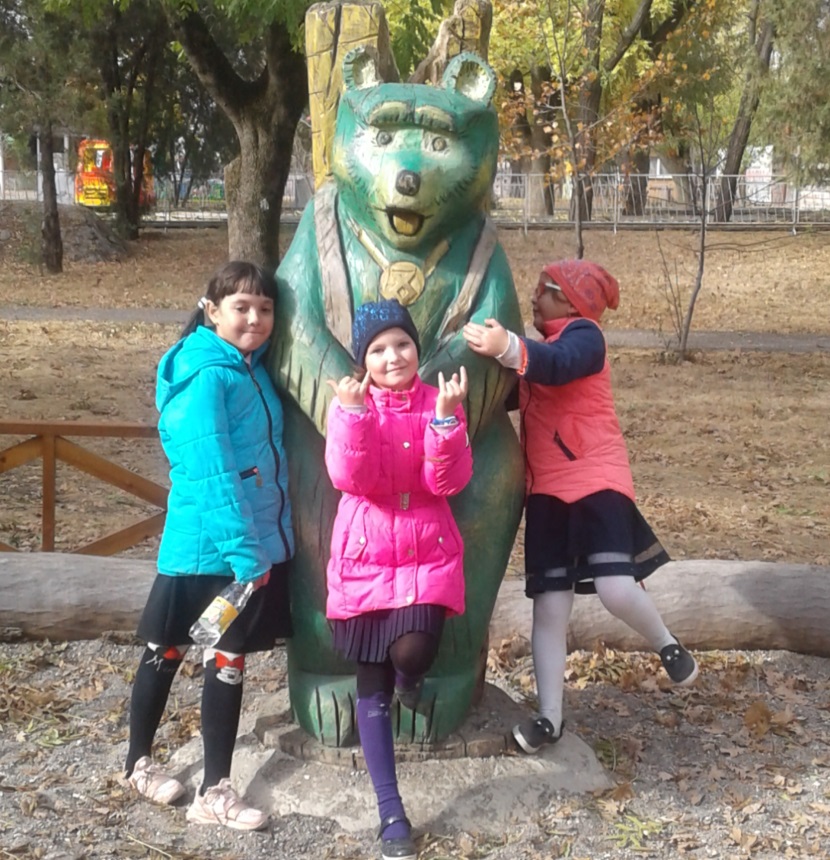 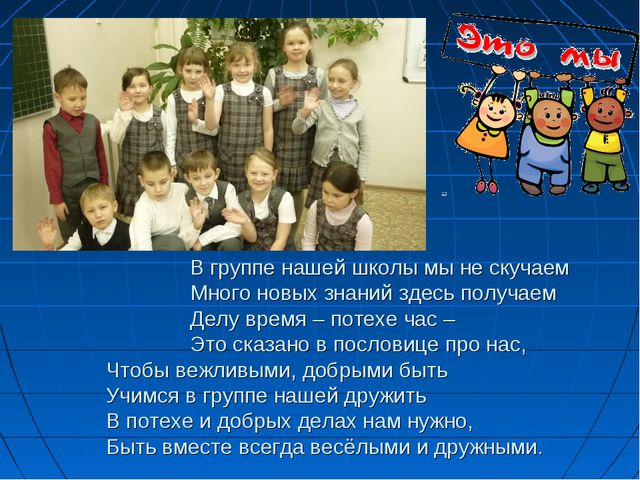 СПАСИБО ЗА ВНИМАНИЕ!